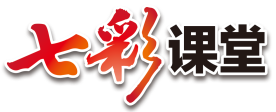 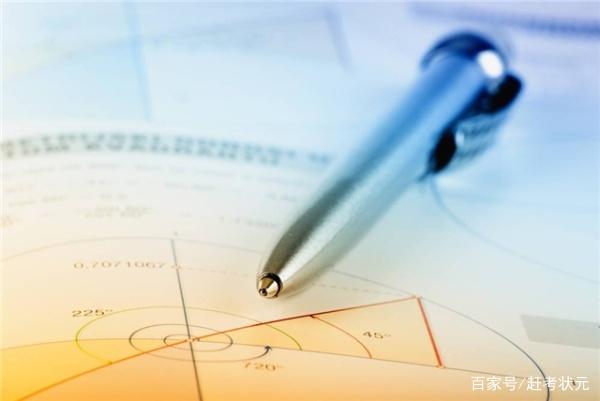 人教版 数学 八年级 上册
14.3 因式分解
14.3.1 提公因式法
导入新知
我们知道，利用整式的乘法运算，可以将几个整式的积化为一个多项式的形式，反过来，能不能将一个多项式化成几个整式的积的形式呢？若能，这种变形叫做什么呢？
素养目标
3. 会利用因式分解进行简便计算.
2. 理解并掌握提公因式法并能熟练地运用提公因式法分解因式.
1. 理解因式分解的意义和概念及其与整式乘法的区别和联系.
探究新知
知识点 1
a
b
c
m
因式分解的概念
如图，一块菜地被分成三部分，你能用不同的方式表示这块草坪的面积吗？
方法一：m(a+b+c)
方法二：ma+mb+mc
整式乘法
m(a+b+c)=ma+mb+mc
?
探究新知
都是多项式化为几个整式的积的形式
比一比，这些式子有什么共同点？
1.运用整式乘法法则或公式填空：
(1) m(a+b+c)=                            ；                 
(2) (x+1)(x–1)=                   ；
(3) (a+b)2 =                          .
ma+mb+mc
x2 –1
a2 +2ab+b2
2.根据等式的性质填空：
(1) ma+mb+mc=(      )(            )
(2) x2 –1 =(        )(          )  
(3) a2 +2ab+b2 =(          )2
m    a+b+c
x+1    x–1
a+b
探究新知
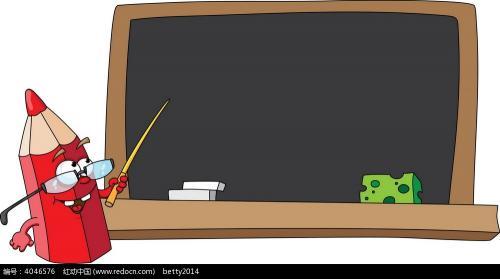 把一个多项式化为几个整式的乘积的形式，像这样的式子变形叫做把这个多项式因式分解，也叫做把这个多项式分解因式.
探究新知
整式乘法与因式分解有什么关系？
想一想
是互为相反的变形，即
因式分解
x2–1                                       (x+1)(x–1)
整式乘法
x2–1 = (x+1)(x–1)
等式的特征：左边是多项式，右边是几个整式的乘积
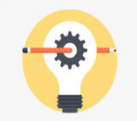 探究新知
素养考点 1
因式分解变形的识别
例1  下列从左到右的变形中是因式分解的有(　　)
①x2–y2–1＝(x＋y)(x–y)–1；②x3＋x＝x(x2＋1)；
③(x–y)2＝x2–2xy＋y2；④x2–9y2＝(x＋3y)(x–3y)．
A．1个          B．2个           C．3个           D．4个
B
方法总结：因式分解与整式乘法是相反方向的变形，即互逆运算，二者是一个式子的不同表现形式．因式分解的右边是两个或几个因式积的形式，整式乘法的右边是多项式的形式．
巩固练习
1. 在下列等式中，从左到右的变形是因式分解的有          .不是因式分解的，请说明原因.
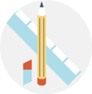 ③
⑥
am+bm+c=m(a+b)+c
①
最后不是积的运算
②
24x2y=3x ·8xy
因式分解的对象是多项式
x2–1=(x+1)(x–1)
③
(2x+1)2=4x2+4x+1
④
是整式乘法
⑤
x2+x=x2(1+      )
每个因式必须是整式
⑥
2x+4y+6z=2(x+2y+3z)
探究新知
知识点 2
用提公因式法分解因式
问题1：
观察下列多项式，它们有什么共同特点？
pa+pb+pc
x2＋x
相同因式x
相同因式p
多项式中各项都含有的相同因式，叫做这个多项式的公因式.
探究新知
pa+ pb +pc
p
=
(  a+b+c  )
一般地，如果多项式的各项有公因式，可以把这个公因式提取出来，将多项式写成公因式与另一个因式的乘积的形式，这种分解因式的方法叫做提公因式法.
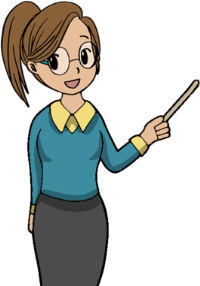 探究新知
问题2：
如何确定一个多项式的公因式？
找出 3x 2 – 6xy  的公因式.
指数：相同字母的最低次数.
3
x
1
系数：最大公约数.
字母：相同的字母.
所以这个算式的公因式是3x.
探究新知
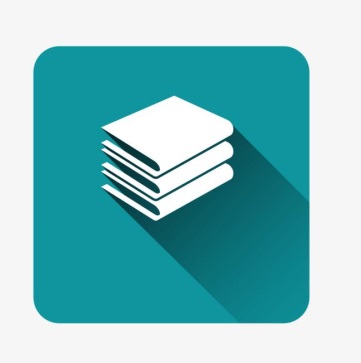 归纳总结
找出多项式的公因式的正确步骤：
1.定系数：公因式的系数是多项式各项系数的最大公约数.
2.定字母： 字母取多项式各项中都含有的相同的字母.
3.定指数：相同字母的指数取各项中最小的一个，即字母的最低次数.
探究新知
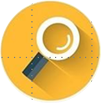 找一找:  下列各多项式的公因式是什么？
(1) 3x+6y
(2)ab–2ac
(3) a 2 – a 3
(4)4 (m+n) 2 +2(m+n)
(5)9 m 2n–6mn  
(6) –6 x 2 y–8 xy 2
3
a
a2
2(m+n)
3mn
–2xy
探究新知
公因式既可以是一个单项式的形式，也可以是一个多项式的形式.
素养考点 2
利用提公因式法分解因式
例2  把下列各式分解因式.
(1) 8a3b2 + 12ab3c；
(2) 2a(b+c) – 3(b+c).
分析：提公因式法步骤(分两步)
      第一步:找出公因式； 
      第二步:提取公因式 ，即将多项式化为两个因式的乘积.
整体思想是数学中一种重要而且常用的思想方法.
探究新知
解：(1) 8a3b2 + 12ab3c
=4ab2 ·2a2+4ab2 ·3bc
=4ab2(2a2+3bc)；
如果提出公因式4ab，另一个因式是否还有公因式？
另一个因式将是2a2b+3b2c，
它还有公因式是b.
(2) 2a(b+c)–3(b+c)
=(b+c)(2a–3).
如何检查因式分解是否正确？
做整式乘法运算.
巩固练习
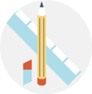 2. 因式分解：
(1) 3a3c2＋12ab3c；                (2) 2a(b＋c)–3(b＋c)；
(3) (a＋b)(a–b)–a–b.
解：(1)原式＝3ac(a2c＋4b3)；
(2)原式＝(2a–3)(b＋c)；
(3)原式＝(a＋b)(a–b–1)．
巩固练习
把12x2y+18xy2分解因式.
解：原式 =3xy(4x + 6y).
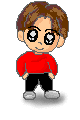 公因式没有提尽，还可以提出公因式2.
错误
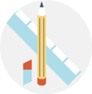 3.小明的解法有误吗？
正解：原式=6xy(2x+3y).
注意：公因式要提尽.
巩固练习
把3x2 – 6xy+x分解因式.
解：原式 =x(3x–6y).
错误
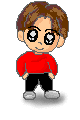 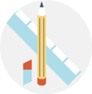 4.小亮的解法有误吗？
当多项式的某一项和公因式相同时，提公因式后剩余的项是1.
正解：原式=3x·x–6y·x+1·x
               =x(3x–6y+1)
注意：某项提出莫漏1.
巩固练习
把 – x2+xy–xz分解因式.
解：原式= – x(x+y–z).
错误
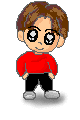 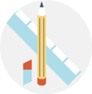 5. 小华的解法有误吗？
提出负号时括号里的项没变号.
正解：原式= – (x2–xy+xz)
                    = – x(x–y+z)
注意：首项有负常提负.
巩固练习
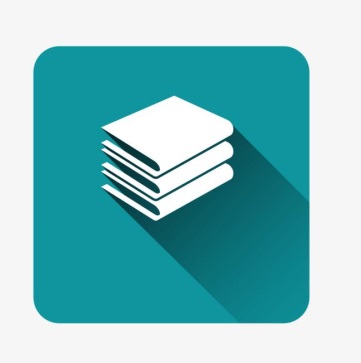 归纳总结
提取公因式分解因式的技巧：
        ①当公因式是多项式时，把多项式看成一个整体提取公因式；②分解因式分解到不能分解为止；③某一项全部提取后，不要漏掉“1”；④首项有负号常提负号；
⑤检查因式分解的结果是否正确，可用整式的乘法验证.
探究新知
素养考点 3
利用因式分解进行简便运算
例3  计算：
(1)39×37–13×91；
(2)29×20.16＋72×20.16＋13×20.16–20.16×14.
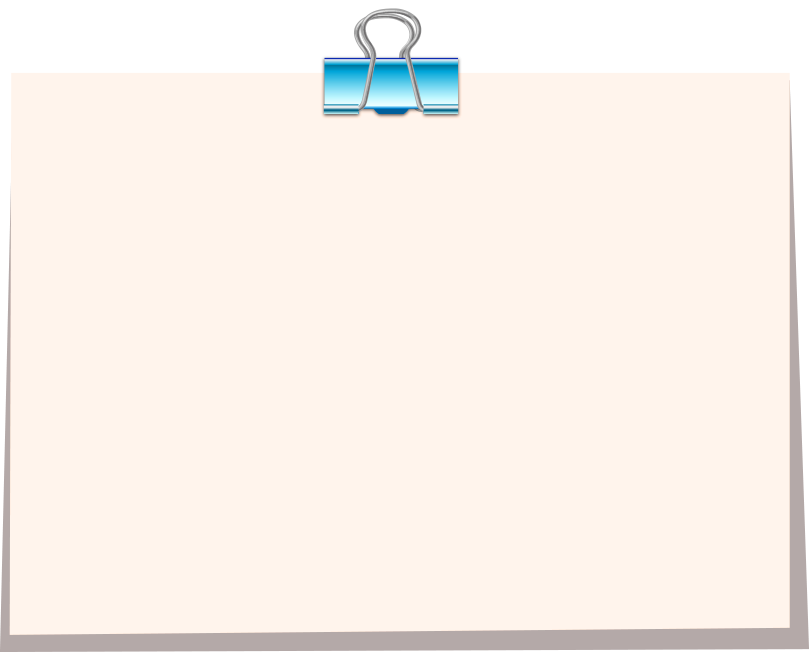 解：(1)原式＝3×13×37–13×91
方法总结：在计算求值时，若式子各项都含有公因式，用提取公因式的方法可使运算简便．
＝13×(3×37–91)
＝13×20＝260；
(2)原式＝20.16×(29＋72＋13–14)
               ＝2016.
巩固练习
(2)
992＋99
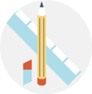 6.简便计算.
(1)
=259
解：原式=99 ×99+99
解：原式=13.8×0.125+86.2×0.125 
                 =0.125×(13.8+86.2)
                 =0.125×100
                 =12.5
= 99 ×(99+1)
= 9900
探究新知
素养考点 4
利用因式分解求整式的值
例4   已知a＋b＝7，ab＝4，求a2b＋ab2的值．
解：∵a＋b＝7，ab＝4，
∴原式＝ab(a＋b)＝4×7＝28.
方法总结：含a±b，ab的求值题，通常要将所求代数式进行因式分解，将其变形为能用a±b和ab表示的式子，然后将a±b，ab的值整体带入即可.
巩固练习
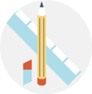 7. 已知a+b=5，ab=3，求a2b+ab2的值.
解: a2b+ab2 =ab(a+b)
                      =3 × 5
                      =15
巩固练习
连接中考
a(a–5)
1. 分解因式：a2–5a=_________　．
4
2. 若a+b=4，ab=1，则a2b+ab2=　　．
解析：∵a+b=4，ab=1，
            ∴a2b+ab2=ab(a+b)
                             =1×4
                             =4．
课堂检测
基础巩固题
1.多项式15m3n2+5m2n–20m2n3的公因式是(　　)
A．5mn      B．5m2n2        C．5m2n          D ．5mn2
C
2. 把多项式(x+2)(x–2)+(x–2)提取公因式(x–2)后，余下的部分是(　　)
A．x+1          B．2x         C．x+2             D．x+3
D
3.下列多项式的分解因式，正确的是(　　)
A．12xyz–9x2y2=3xyz(4–3xyz)   B．3a2y–3ay+6y=3y(a2–a+2) 
C．–x2+xy–xz=–x(x2+y–z)          D．a2b+5ab–b=b(a2+5a)
B
课堂检测
基础巩固题
4.把下列各式分解因式：
m(m–3)
(1)分解因式：m2–3m=　                         　．
(2)12xyz–9x2y2=_____________；
(3)因式分解：(x+2)x–x–2=___________　． 
(4) –x3y3–x2y2–xy=_______________；
3xy(4z–3xy)
(x+2)(x–1)
–xy(x2y2+xy+1)
(y–x)(2y–x)
(5)(x–y)2+y(y–x)=_____________.
5.若9a2(x–y)2–3a(y–x)3＝M·(3a＋x–y)，则M等于_____________.
3a(x–y)2
课堂检测
基础巩固题
6.简便计算：
(1) 1.992+1.99×0.01 ;                          (2)20132+2013–20142;
(3)(–2)101+(–2)100.
解：(1) 原式=1.99(1.99+0.01)=3.98；
(2) 原式=2013(2013+1) –20142
              =2013×2014 –20142=2014×(2013–2014)
              = –2014．
(3)原式=(–2)100 ×(–2+1) =2100 ×(–1)= –2100.
课堂检测
(1)已知: 2x+y=4，xy=3，求代数式2x2y+xy2的值.
(2)化简求值：(2x+1)2–(2x+1)(2x–1)，其中x=   .
能力提升题
原式=2×(2×     +1)=4.
当x=      时
解：(1)2x2y+xy2=xy(2x+y)=3 ×4=12.
(2)原式=(2x+1)[(2x+1)–(2x–1)]
=(2x+1)(2x+1–2x+1)=2(2x+1).
课堂检测
拓广探索题
△ABC的三边长分别为a、b、c，且a＋2ab＝c＋2bc，请判断△ABC的形状，并说明理由．
解：整理a＋2ab＝c＋2bc得，a＋2ab–c–2bc＝0，
(a–c)＋2b(a–c)＝0，(a–c)(1＋2b)＝0，
∴a–c＝0或1＋2b＝0，
即a＝c或b＝–0.5(舍去)，
∴△ABC是等腰三角形．
课堂小结
am+bm+mc=m(a+b+c)
定义
确定公因式的方法：三定，即定系数；定字母；定指数
提公因式法
因式
分解
方法
第一步找公因式；第二步提公因式
1.分解因式是一种恒等变形；
2.公因式：要提尽；
3.不要漏项；
4.提负号，要注意变号
注意
课后作业
作业
内容
教材作业
从课后习题中选取
自主安排
配套练习册练习
七彩课堂  伴你成长